Кирилл Савенков, Fujitsu
Менеджер по работе с партнерами
Роль частного облака в развитии цифровой экономики в муниципальном образовании
Развитие моделей управления
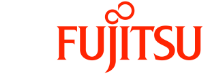 Off-premise
Source: Gartner
Облако, как способ наведения порядка
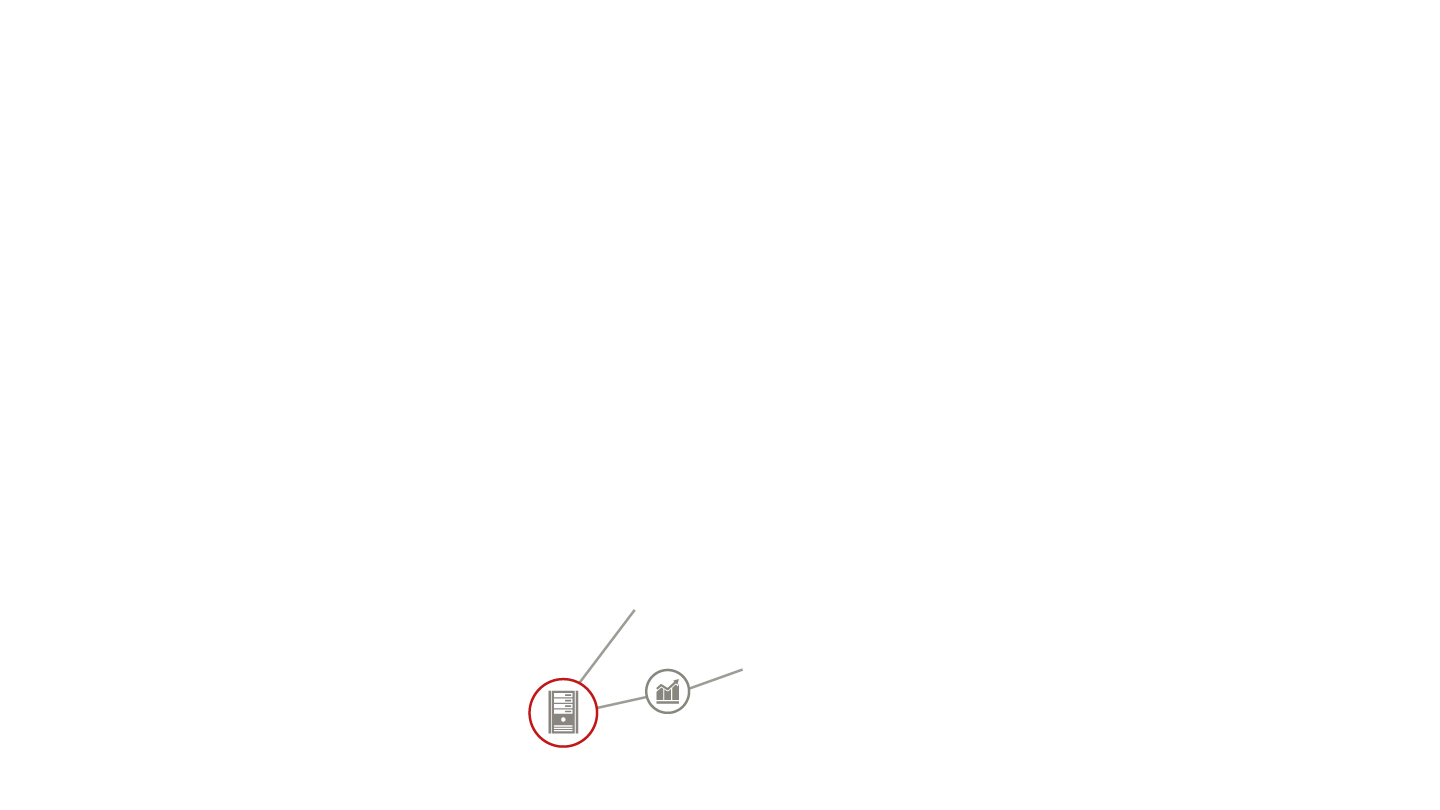 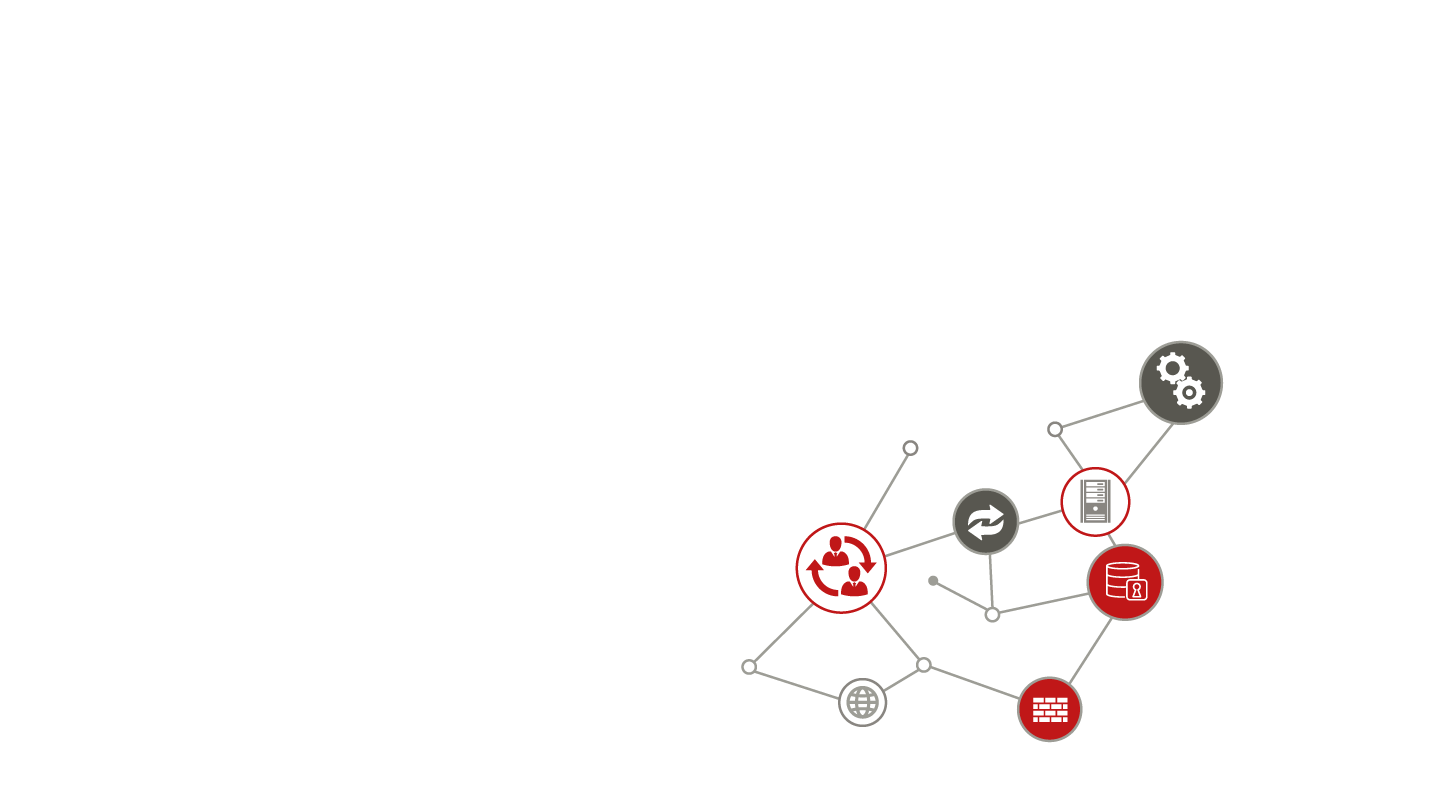 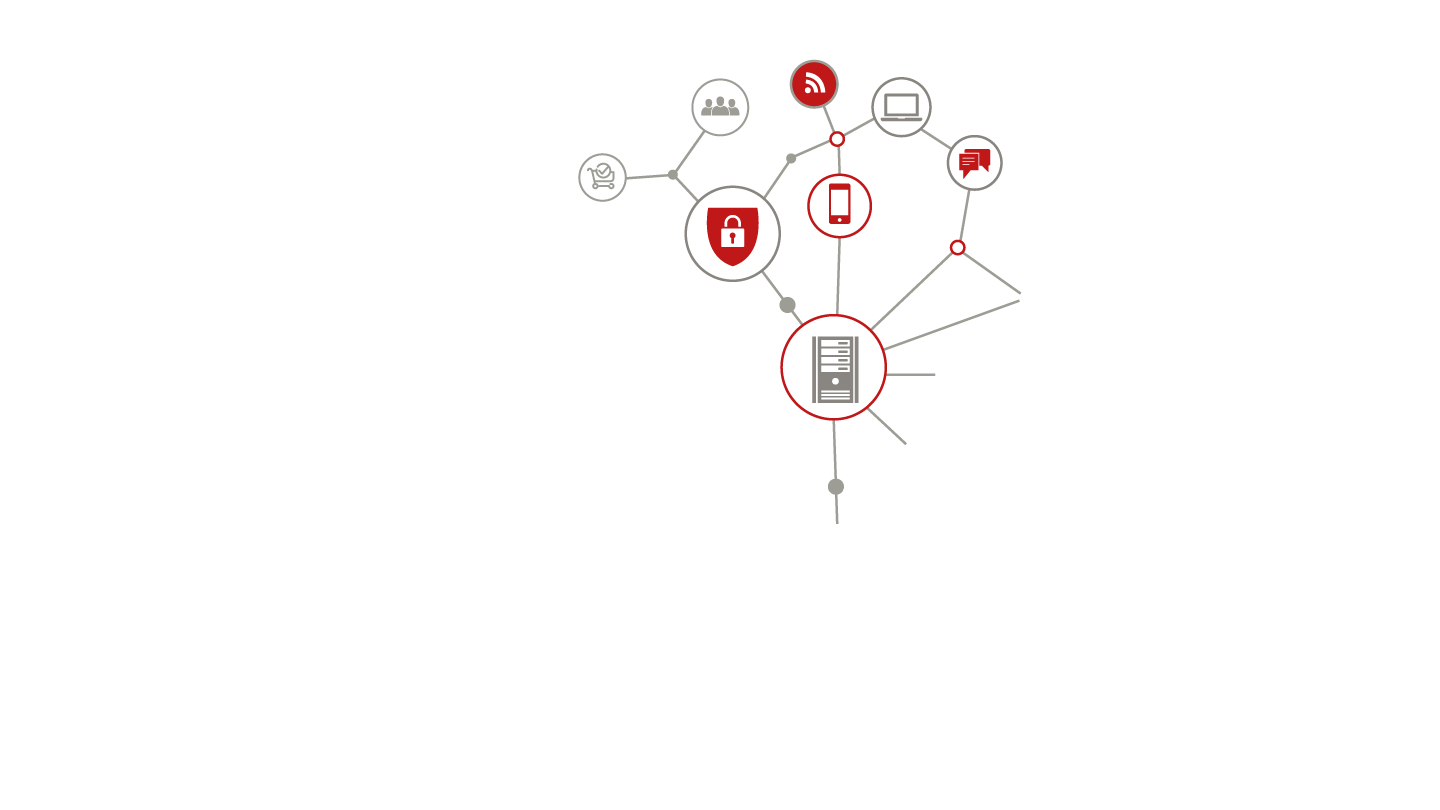 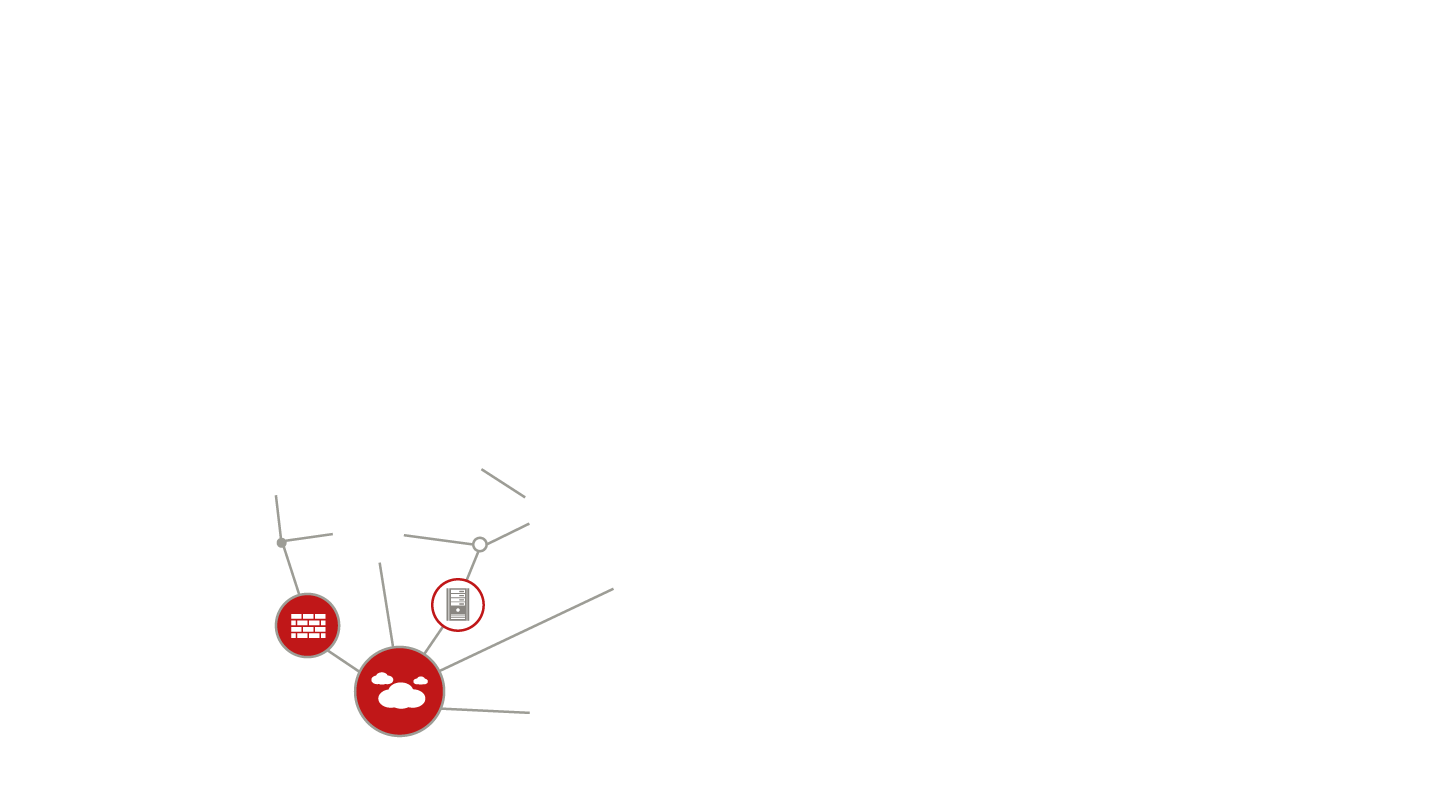 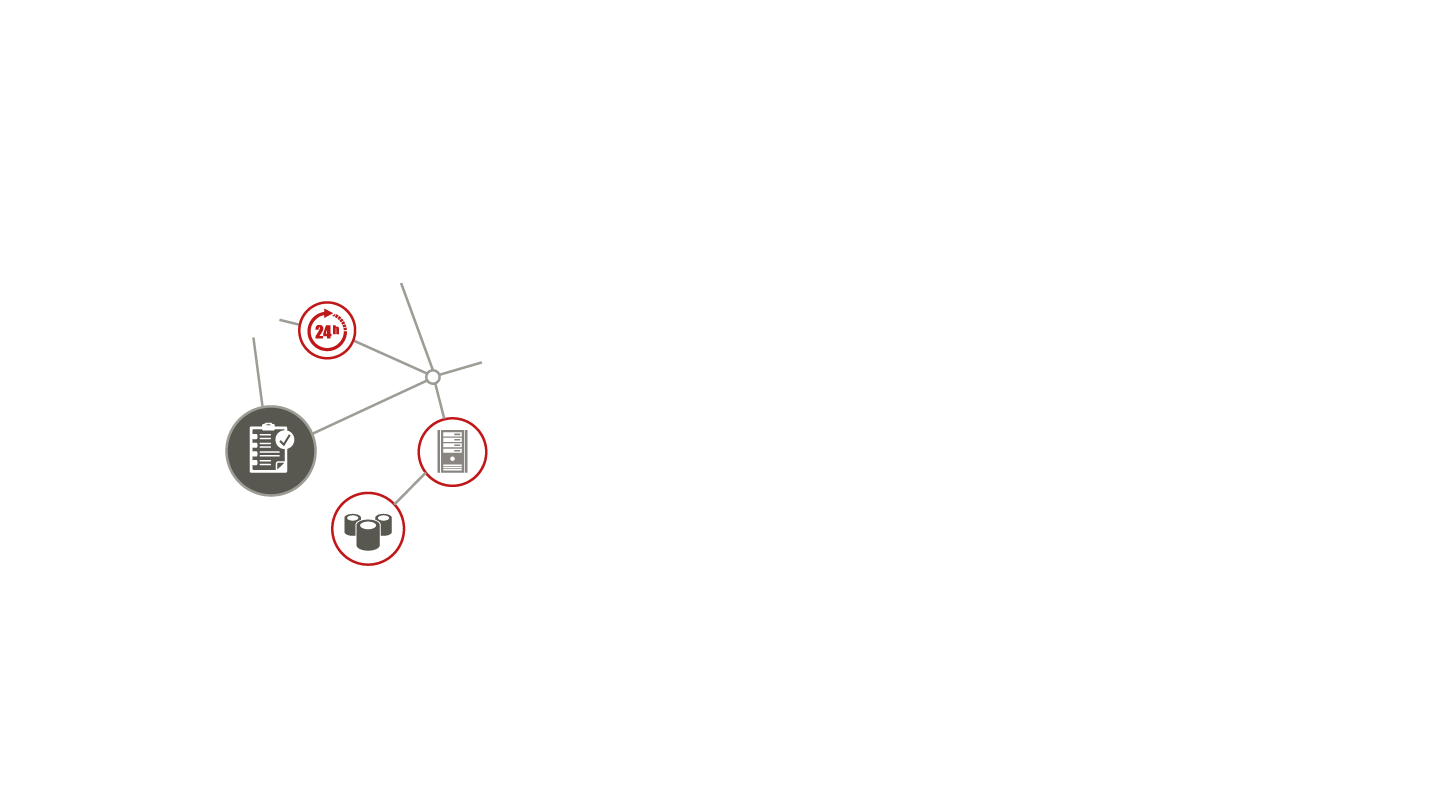 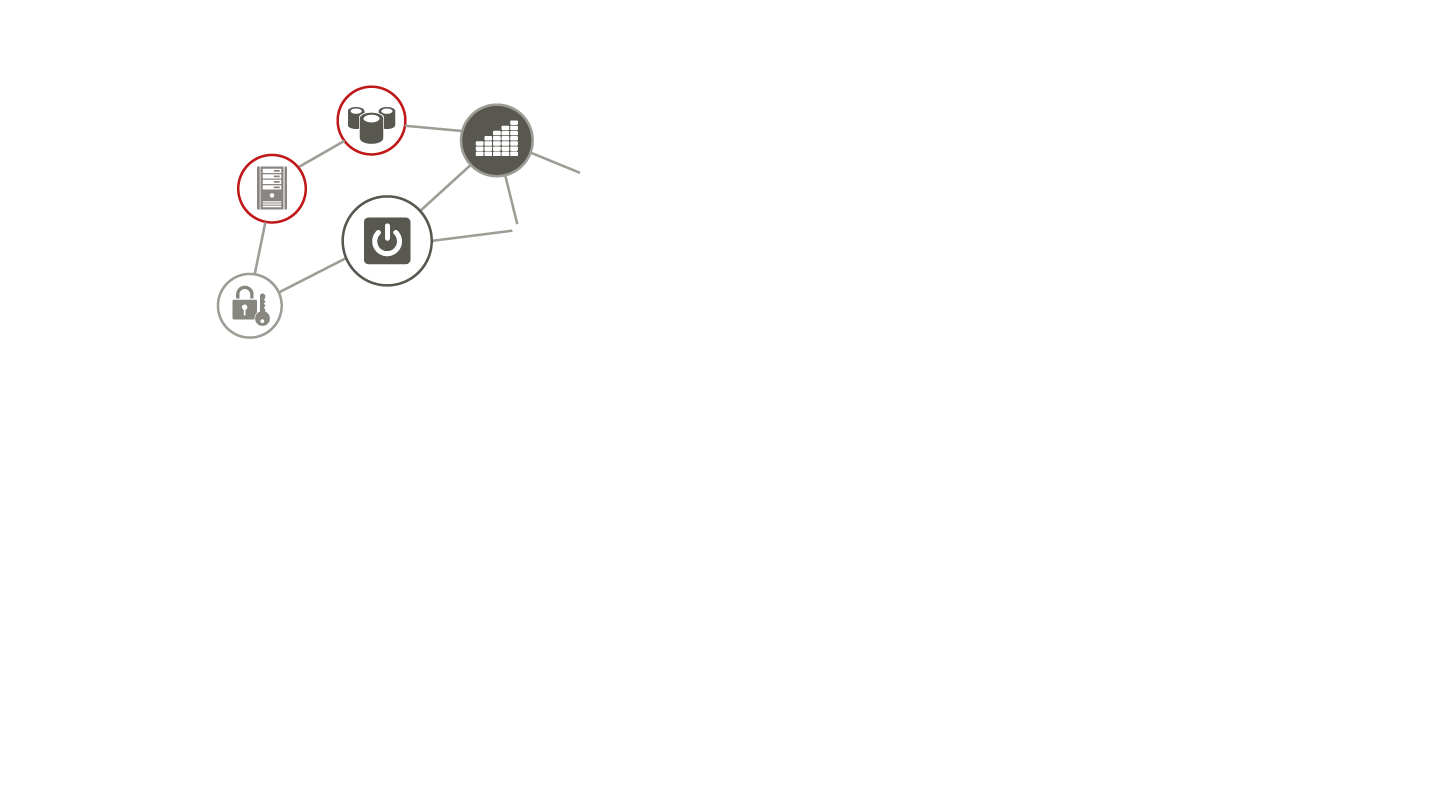 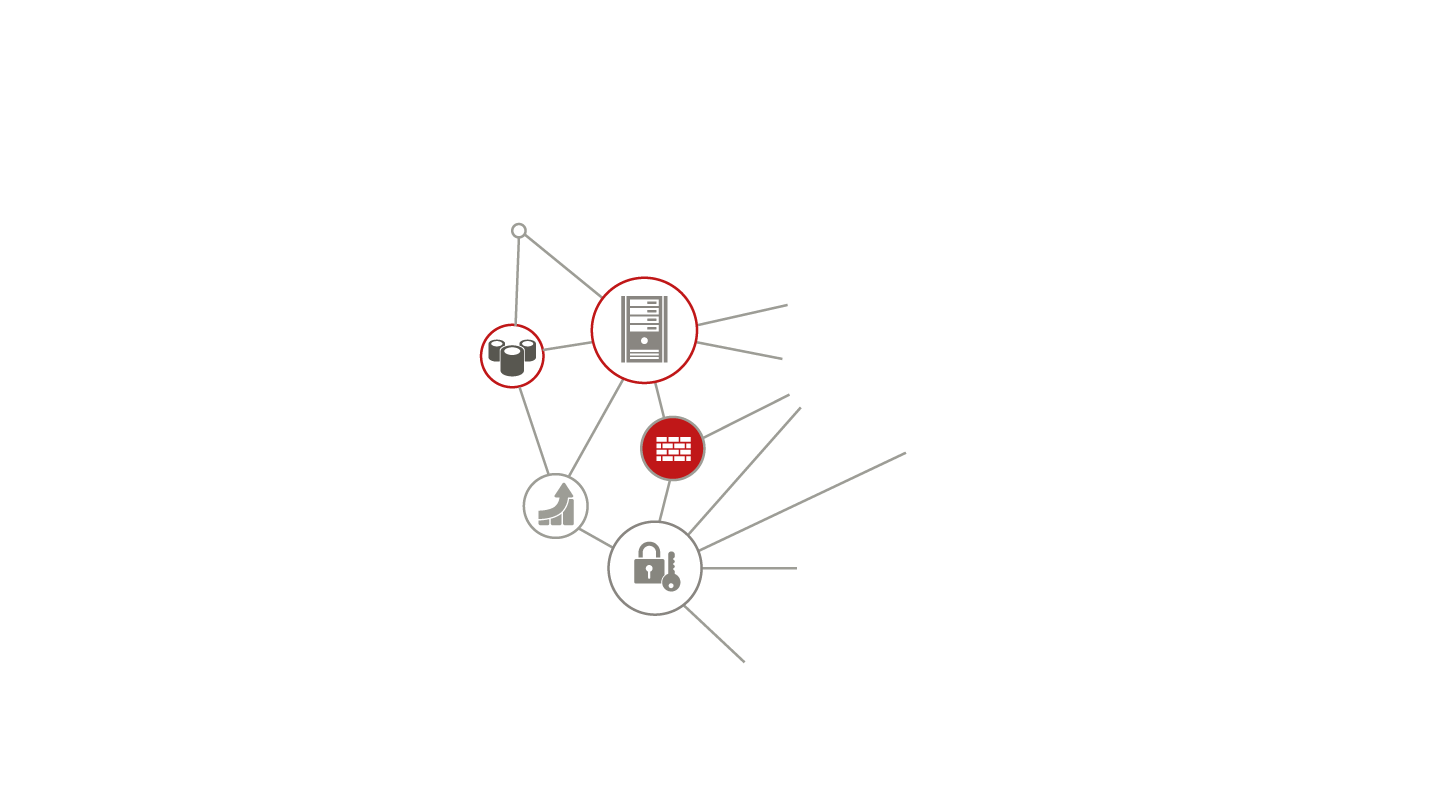 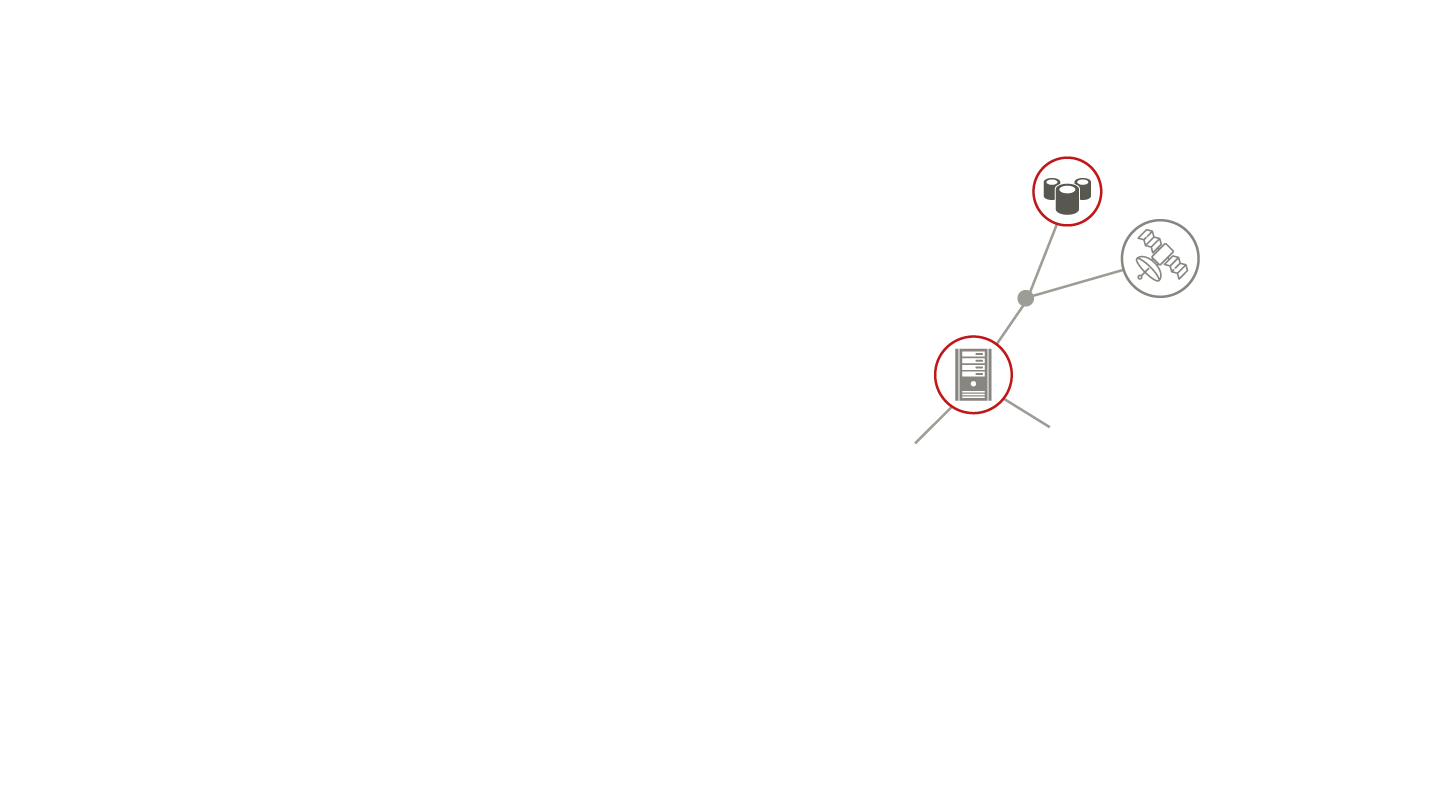 Преимущества стандартизации
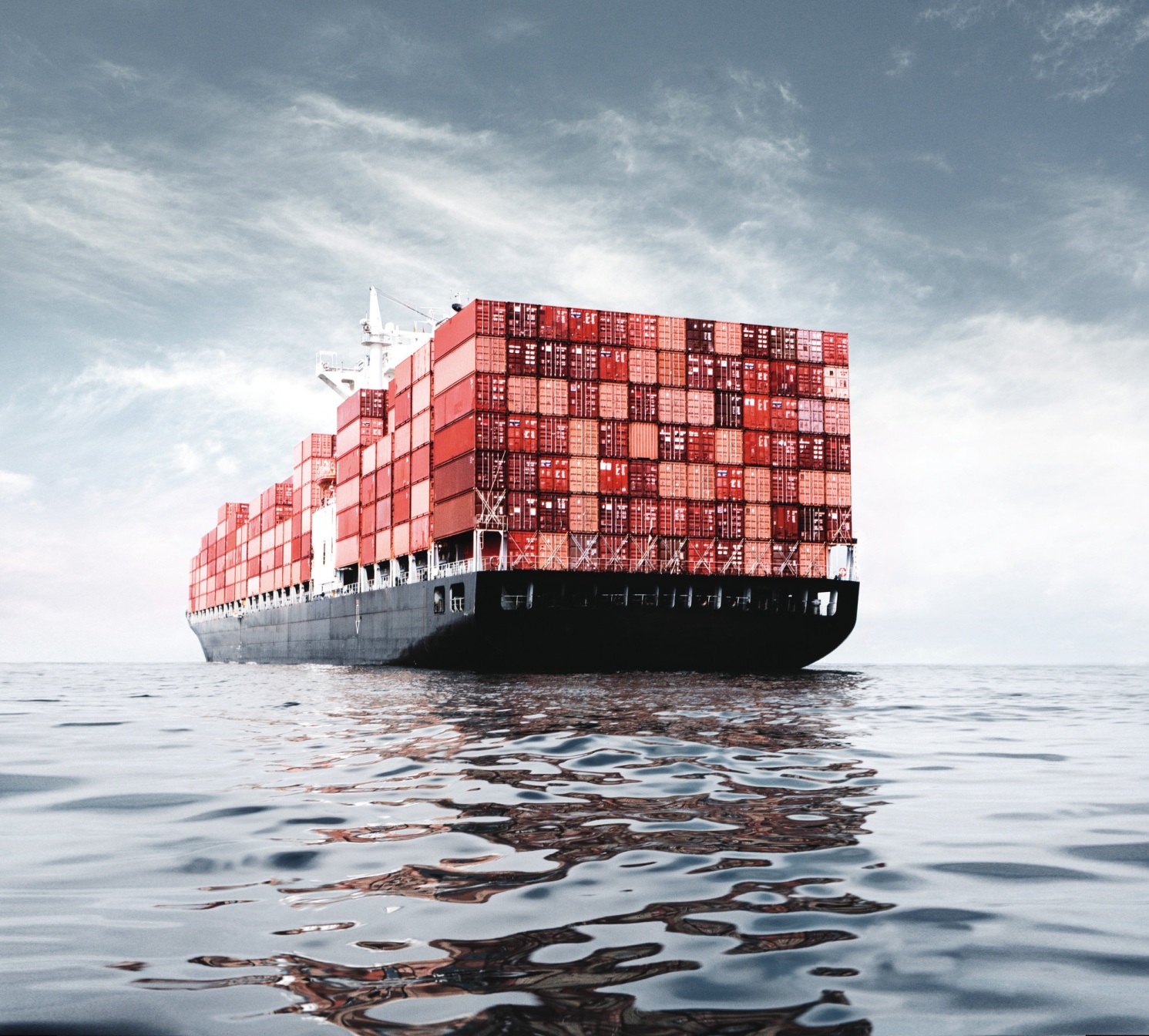 Стандартизованные структуры помогают нам экономить время, силы и средства
Стандарты – основа индустриальных процессов
Устоявшиеся стандарты открывают простор для инноваций и гибкости
Четкое разделение специализаций позволяет организовать более продуктивное разделение труда
Возможно переложить отдельные задачи на специализированных внешних сервис-провайдеров
Только стандарты позволят вам определить, насколько вы продвинулись в своей области
Типовые финансовые выгоды
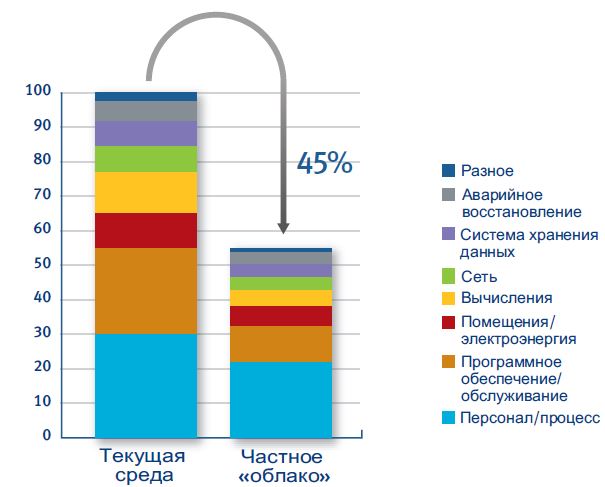